«Создание развивающей среды на основе технологии 
В. Воскобовича как условие успешного развития креативных способностей дошкольников»
Заведующий: Давыдова Людмила Вячеславовна
Научный руководитель:  Головач Людмила Викторовна - доцент кафедры развития ребенка младшего возраста ГБОУ ИРО Краснодарского края
цель
создание условий для успешного креативного развития дошкольников средствами организации развивающей предметно-пространственной среды на основе игровой технологии интеллектуально-творческого развития детей дошкольного возраста Вячеслава Воскобовича)
Задачи
разработать и апробировать методическое обеспечение для реализации проекта, по усовершенствованию РППС игровыми комплектами и модулями 
В. Воскобовича
усовершенствовать развивающую предметно-пространственную среду для пространственно - развивающей игровой деятельности, направленной на развитие креативных способностей детей 3-7 (8) лет
составить авторские игровые занятий с постепенным усложнением, на основе дидактического материала и интеллектуально-творческой технологии
апробировать диагностический инструментарий определения креативности мышления у детей дошкольного возраста;
распространить опыт работы по созданию РППС пространственно - развивающей игровой деятельности с использованием целостной системы технологии В.В. Воскобовича
модель социокультурного образовательного пространства
квалификация педагогов (совершенствование технологии интеллектуально-творческого развития          В.В. Воскобовича)
поддержка инициативы и творчества
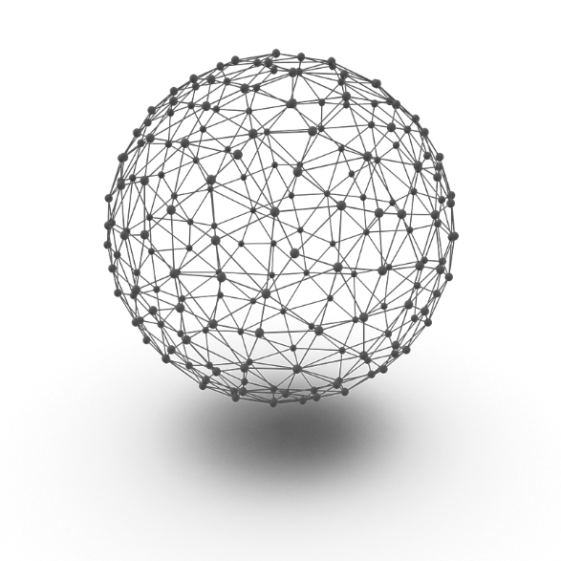 рамочные условия образовательного пространства детского сада
время в образовательном процессе, которое уделяется для развития креативных способностей
характер взаимодействия
 участников образовательных отношений, поддерживающий их инициативу и творчество
создание внутренней мотивации к творчеству
пространственные условия, оснащение развивающей предметно-пространственной среды помещений детского сада
образовательные ориентиры взрослых 
участников образовательных отношений
удовлетворяющей потребности детей
педагогические приемы и мероприятия
понимание о развитии творческих, креативных способностей детей дошкольного возраста, об условиях, формах и целях образования и воспитания
Измерение и оценка качества инновации
Уровень компетентности педагогов по вопросам создания РППС оснащённой методическими комплексами интеллектуально - творческого развития
Организация деятельности направленная на  развитие креативности дошкольников через овладение игровой интеллектуально - творческой технологией и дополнительным стимульным материалом
Уровень сформированности условий, способствующих обеспечению развития творческой одаренности
Уровень креативности и личностного развития педагогов
4
1
3
2
Креатив-ность, творческое мышление и воображе-ние
Экспресивность, эмоциональная чувствительность
Креативный процесс
Природ-ные предпо-сылки
Творческая активность, настойчивость,  смелость
Креатив-ная среда
Психолого-педагогическое сопровождение
Креативный продукт
Познавательные потребности, независимость
Модель развития креативных способностей дошкольников
Технологическая карта центра природы
(образовательная программа 
«От рождения до школы»)
(старшая группа)
базовый уровень 
(традиционное наполнение центра)
игровой уровень                                                (развивающие пособия В.В. Воскобовича)
дополнительный уровень
 (пособия для детей с ОВЗ)
творческий уровень 
(различные предметы-стимулы, в том числе технические, крепежные, бросовый материал, коробки, разнообразные изобразительные средства и т.п.).
кружок «Умные игры»;
«Игротека»
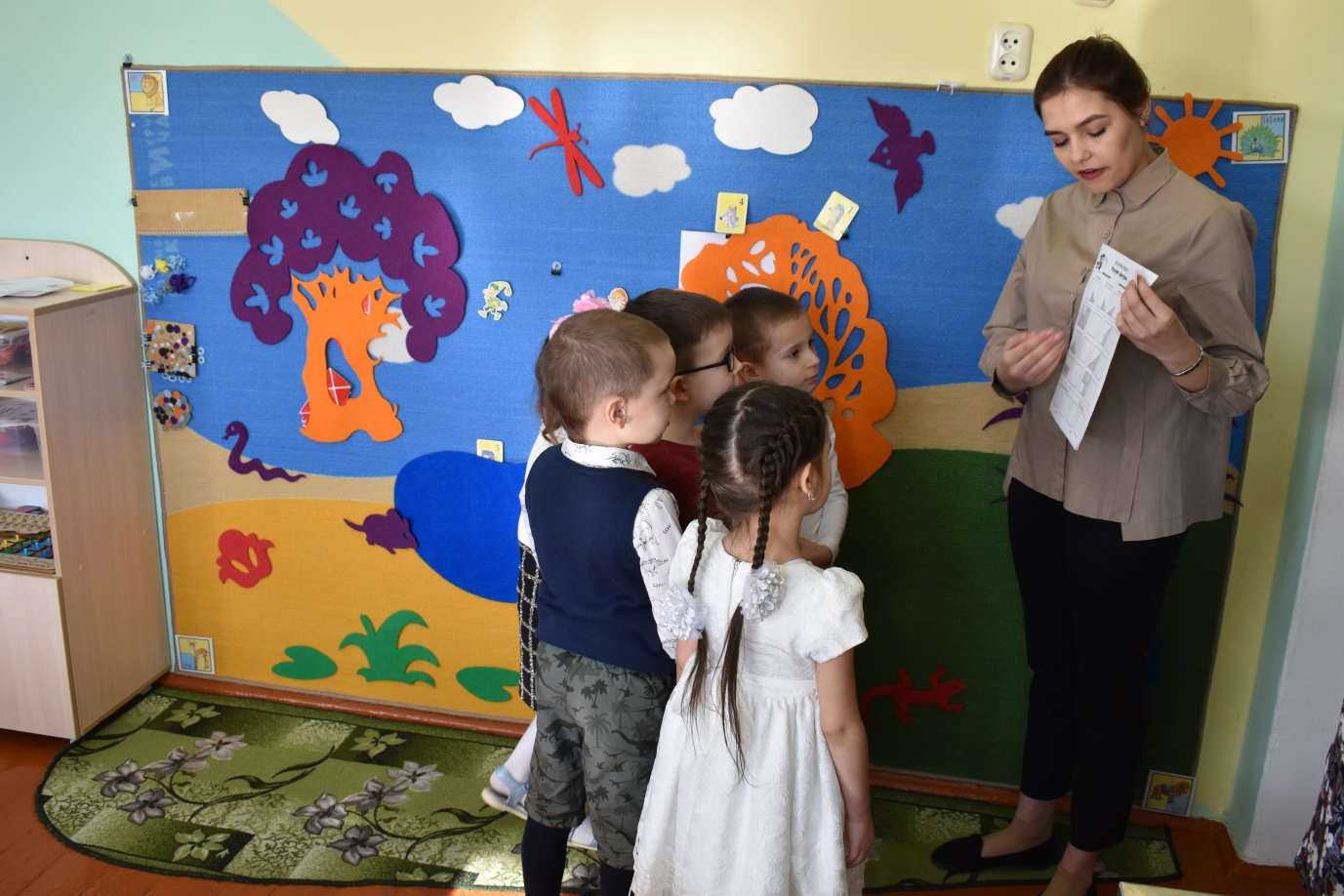 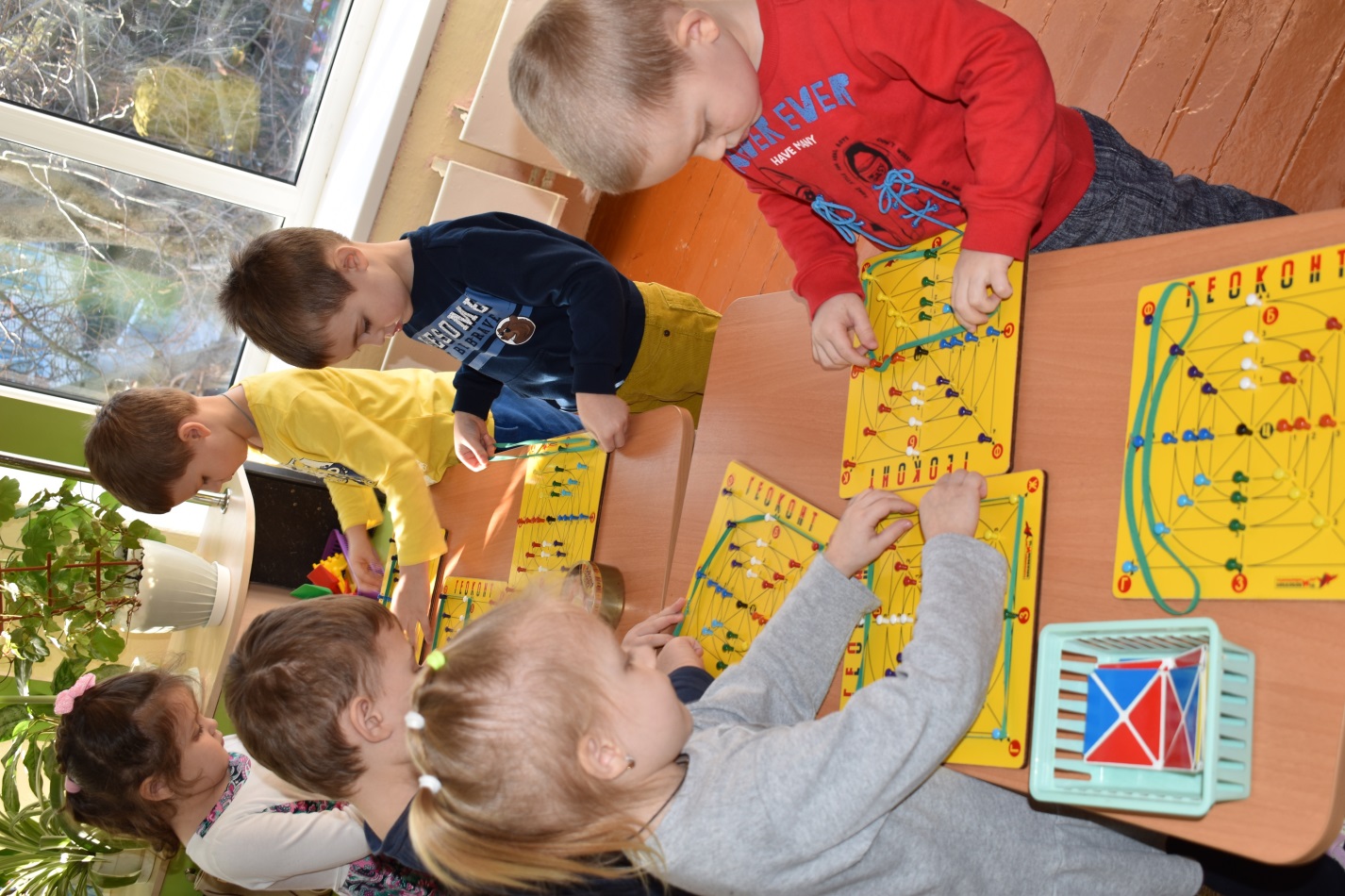 Undervalued currencies make their exports cheaper
4
3
1
2
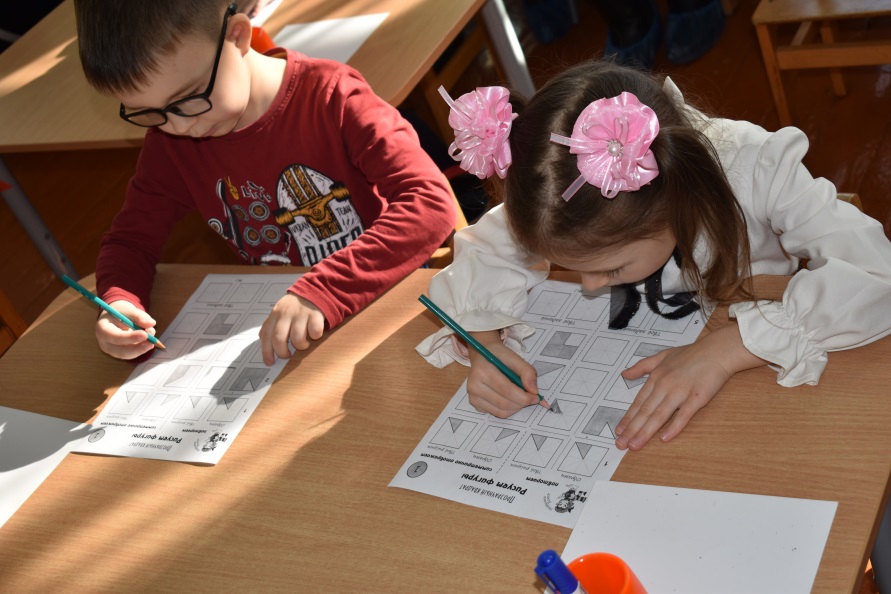 Inadequate protection of brand and other intellectual property
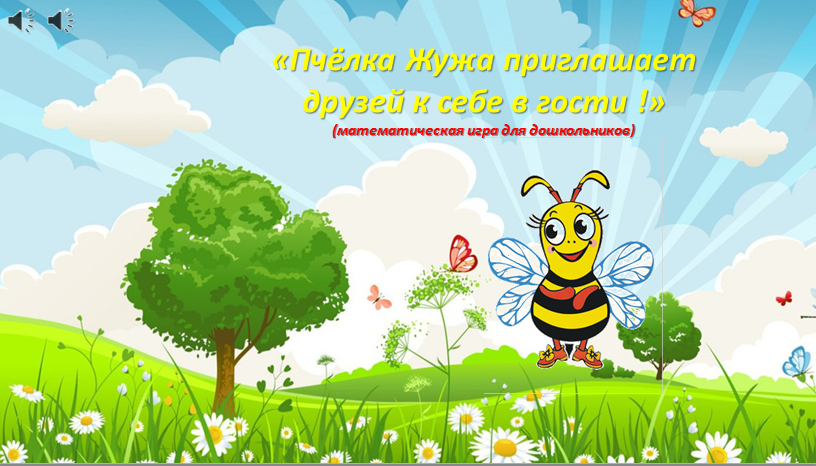 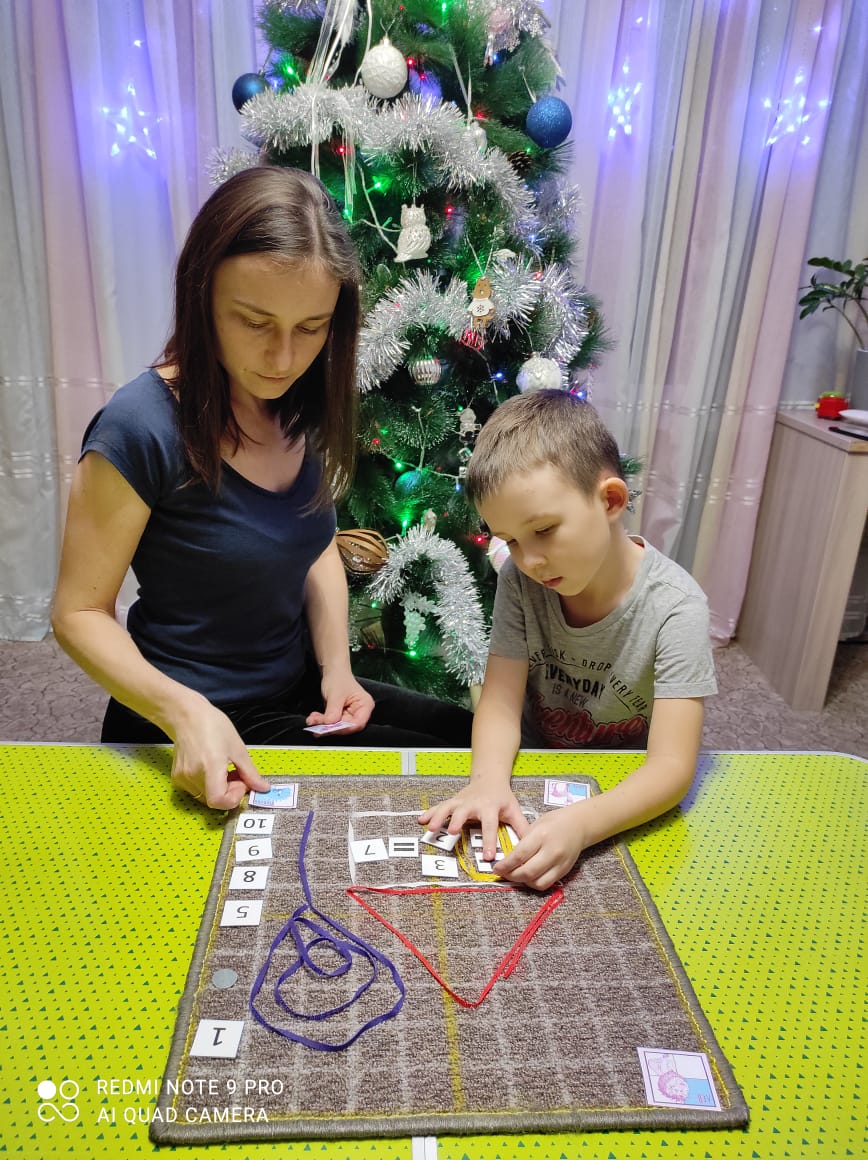 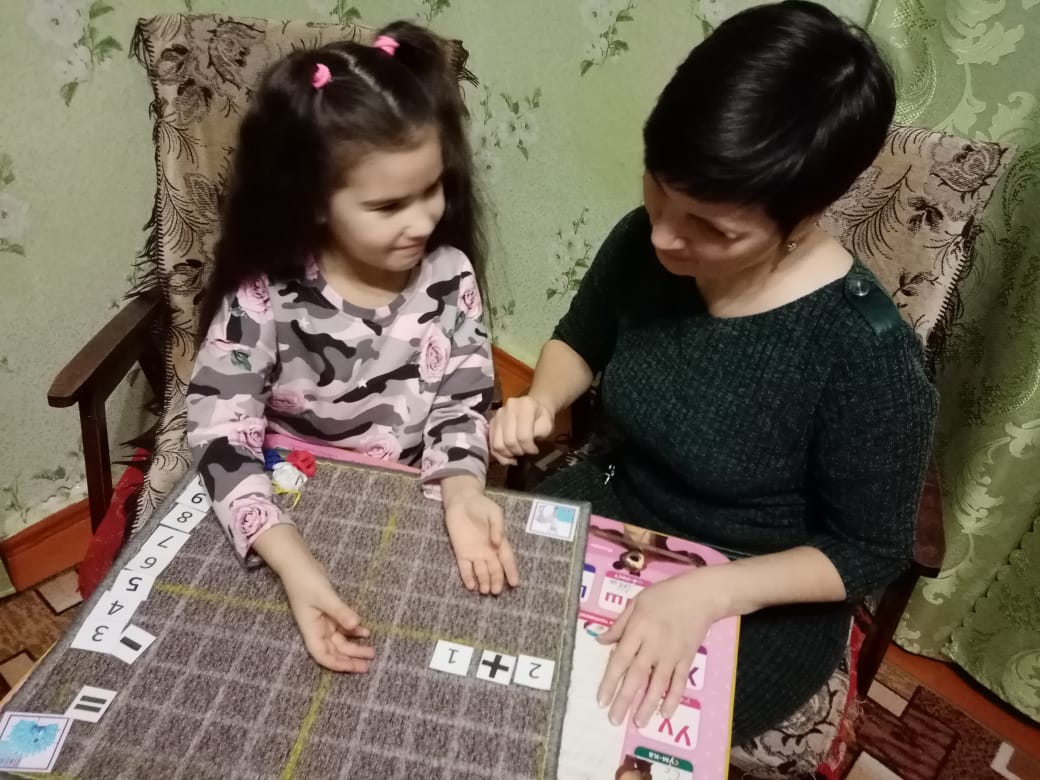 Измерение и оценка качества инновации
Начало второго этапа
Завершение  второго этапа
Выпускники ДОО
r
шкала Вильямса «Опросник для родителей и учителей по оценки креативности (творческого начала) ребёнка»
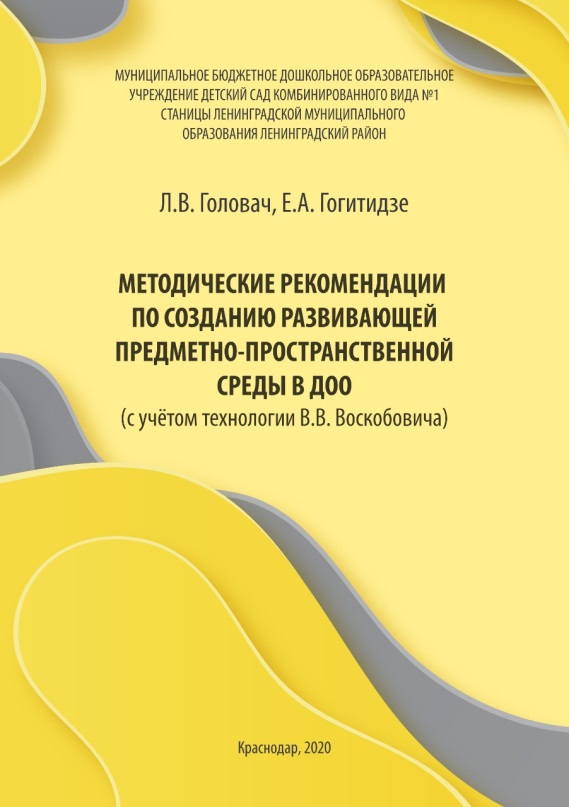 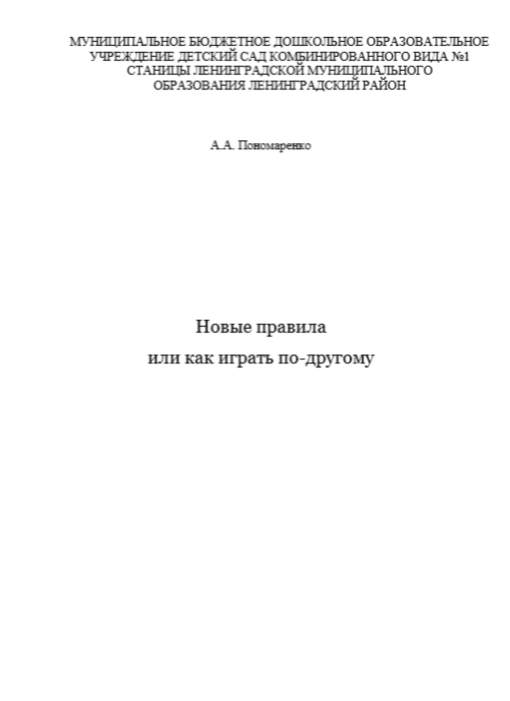 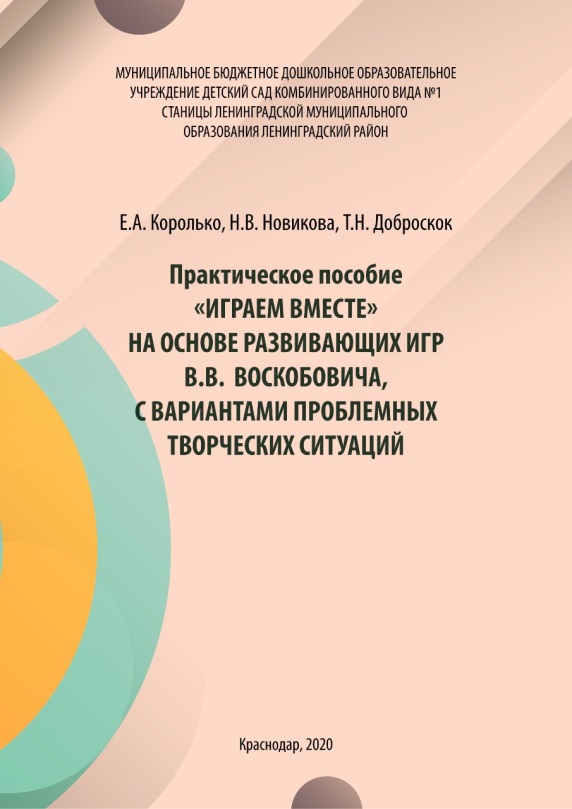 STRENGTH
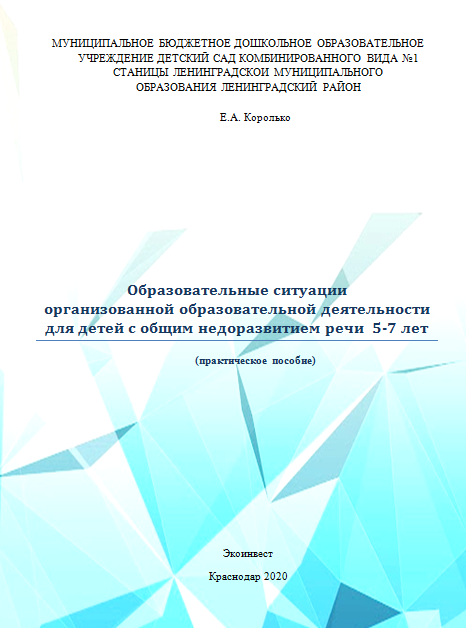 http://dou1-len.ucoz.ru/1/2021/metodicheskie_rekomendacii-2021-v_cvete_nash.pdf
http://dou1-len.ucoz.ru/1/2021/metodicheskie_rekomendacii-2021-v_cvete_nash.pdf
http://dou1-len.ucoz.ru/index/innovacionnaja_dejatelnost/0-85
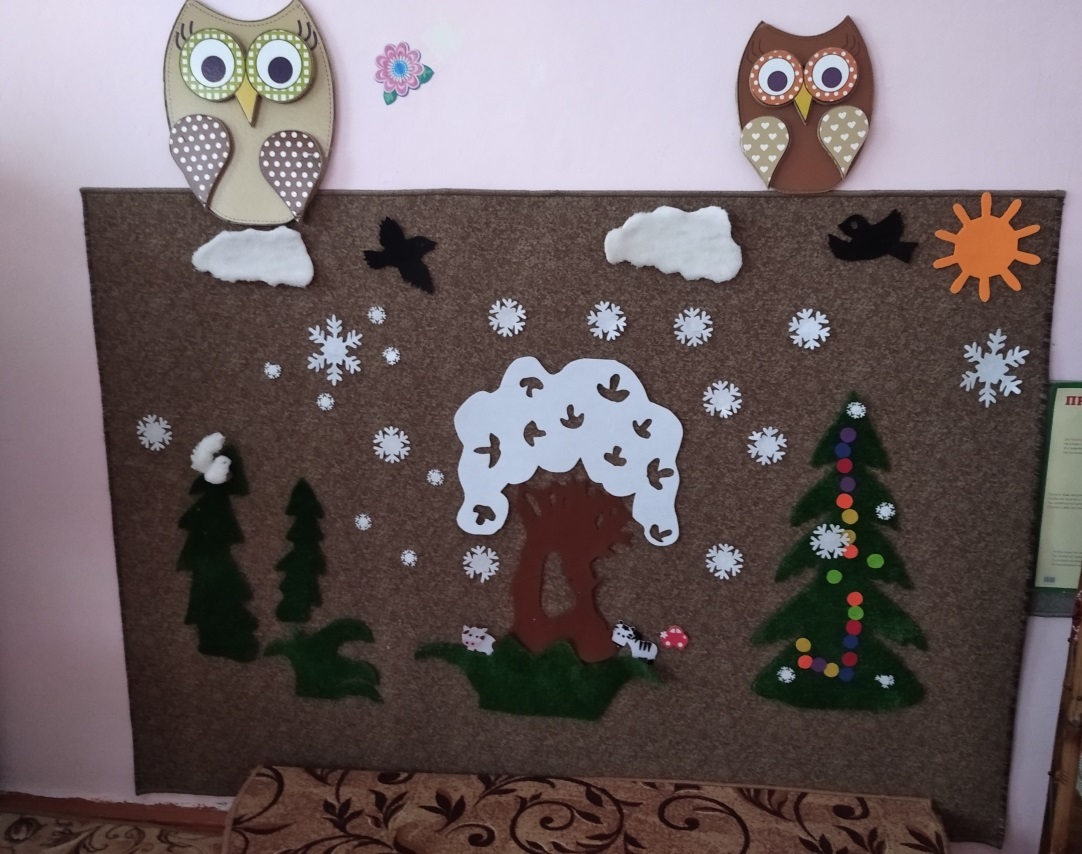 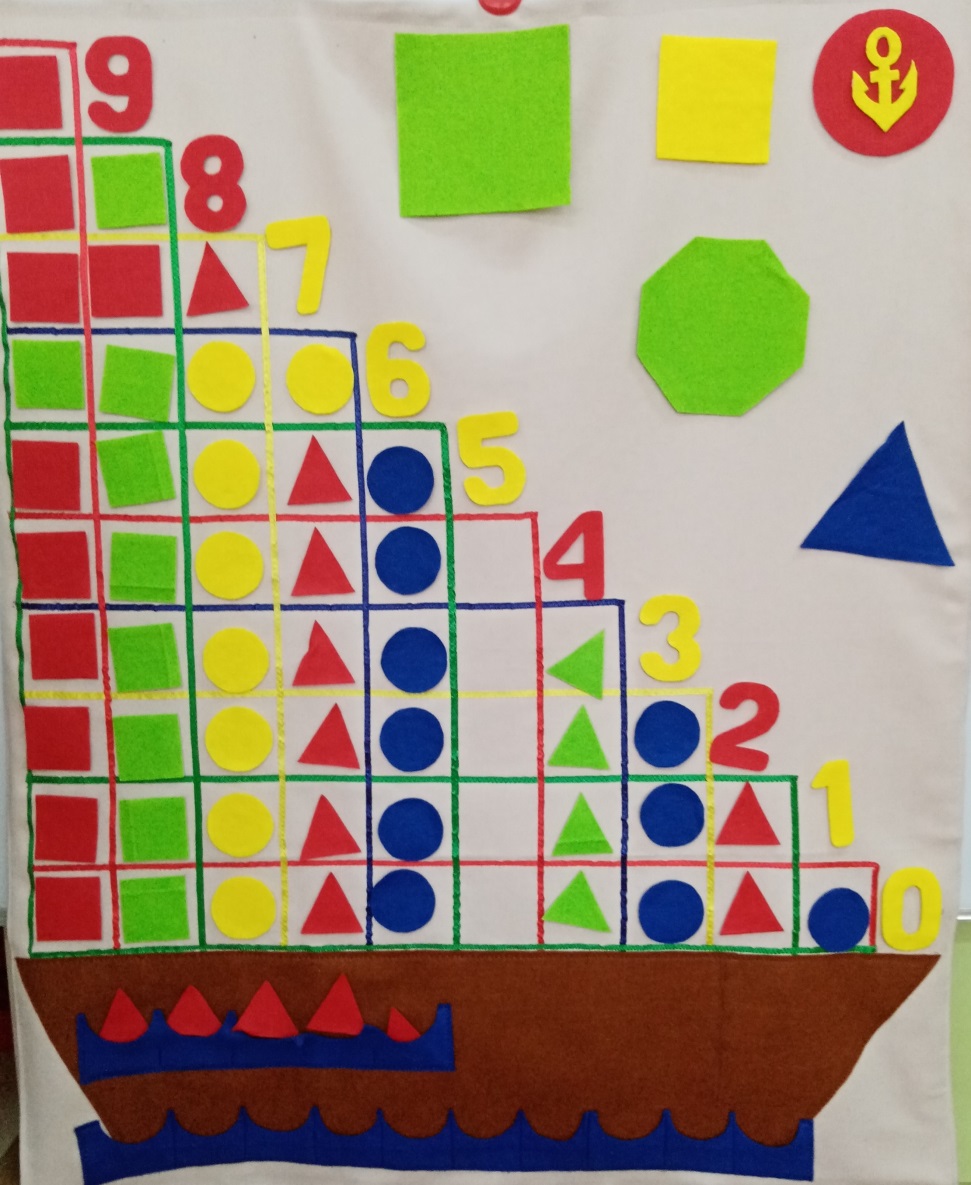 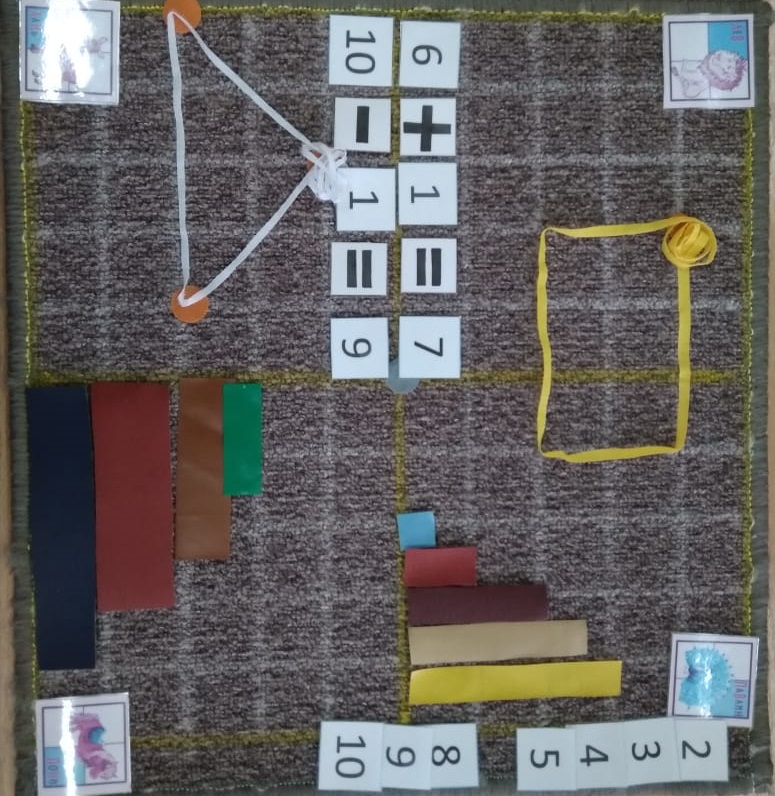 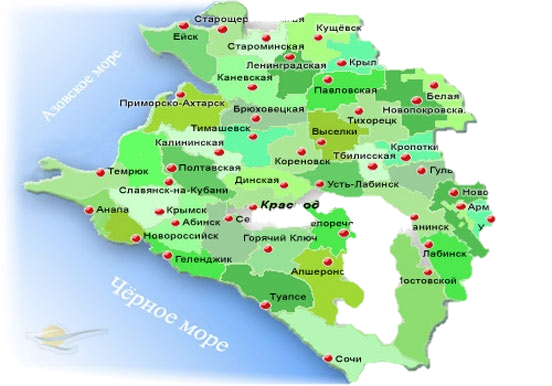 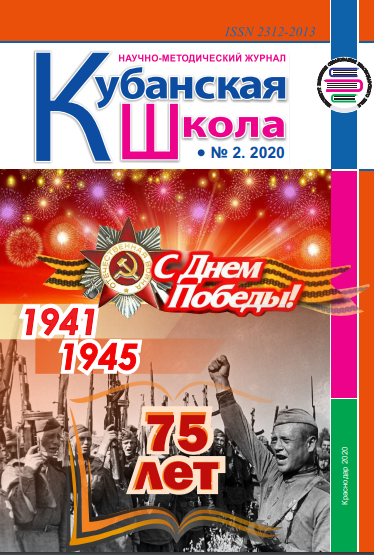 Семинар «Организация образовательного игрового пространства, через обновление развивающей предметно-пространственной среды игровыми модулями и развивающими играми 
нового поколения»
Научно – методический журнал «Кубанская школа», № 2, 2020
IV Международная научно-практическая конференция 
«Актуальные проблемы специального и инклюзивного образования детей и молодёжи»
Краевой методический семинар «Обобщение педагогического опыта работников ДОО в контексте ФГОС ДО»
Семинар по познавательному развитию «Показатели и уровни проявления инициативы современных до-школьников в унифицированной карте, как средство совершенствования подходов к оценке качества в ДОО»
(онлайн (платформа Zoom)
VII Международная научно-практическая конференцию «Преемственность между до-школьным и начальным общим образованием в условиях реализации ФГОС»
Курсы повышения квалификации ГБОУ ИРО «Современные подходы к содержанию и организации образователь-ной деятельности ДОО в условиях реализации ФГОС ДО»
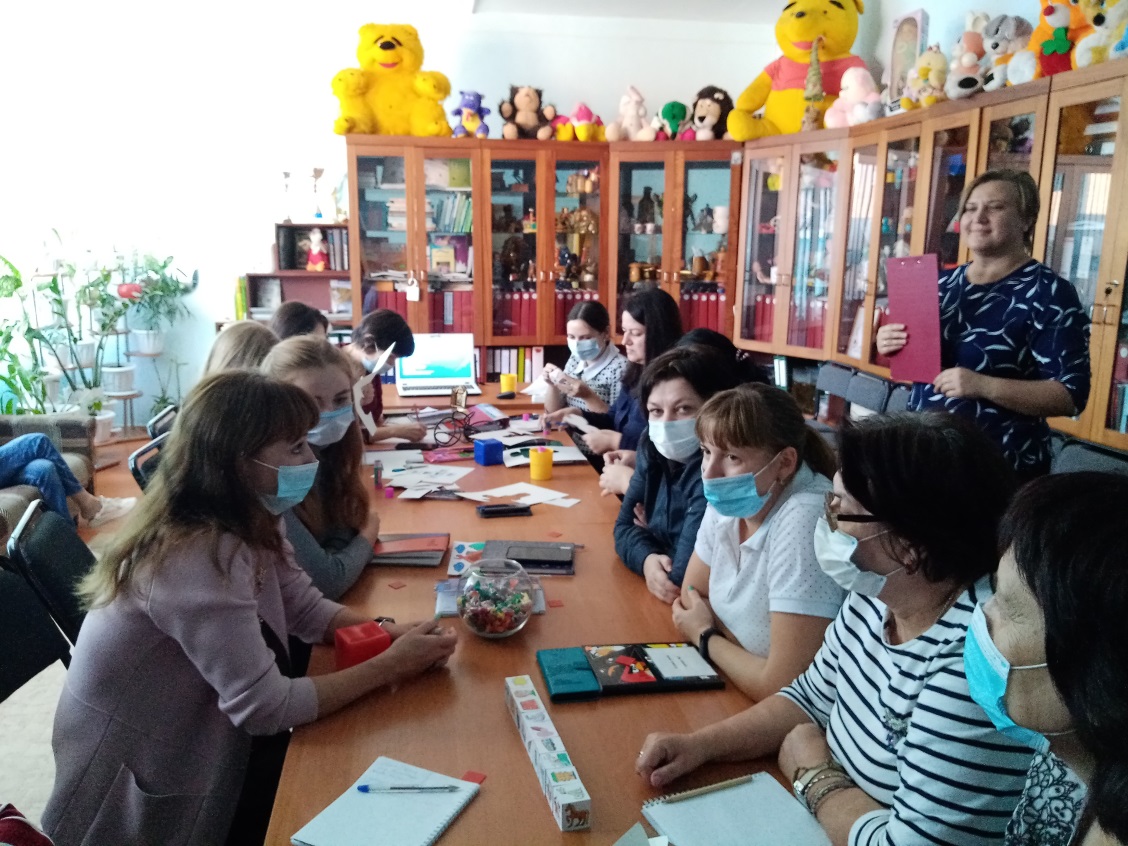 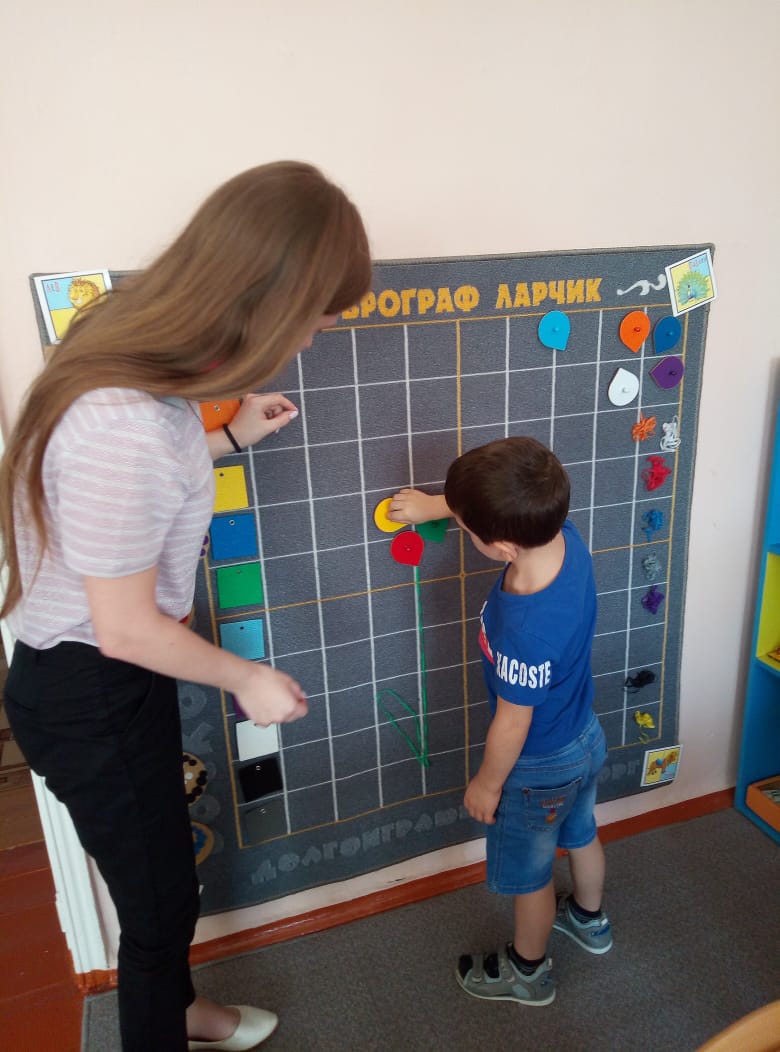 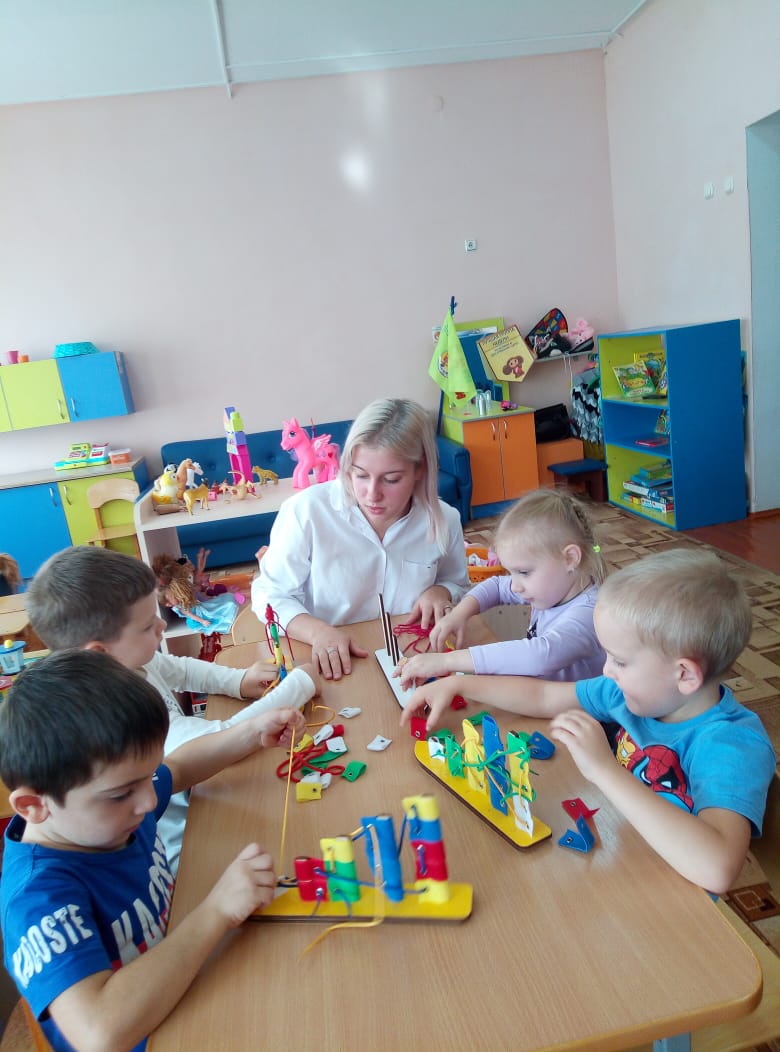 e-mail: len.dou1@mail.ru
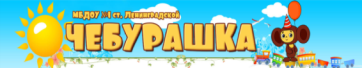 Сайт http://dou1-len.ucoz.ru/index/innovacionnaja_dejatelnost/0-85